A Place Called Mississippi
Chapter 3: The European Period, 1540-1798
STUDY PRESENTATION
© 2020 Clairmont Press
Section 1: Spanish Exploration
Section 1: Spanish Exploration
Essential Question: How did Spain play a part in the settlement of Mississippi?
3
Section 1: Spanish Exploration
What terms do I need to know? 
cartography
expedition
colony
4
Introduction
Christopher Columbus studied geography and cartography at a school in Portugal.
The king of Spain sent Christopher Columbus on a voyage in 1492, with three ships, crewmen, and supplies.
The 1492 voyage led to the settlement of the “New World.”
Portugal
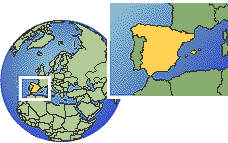 Spain
Click for larger map.
Hernando de Soto’s Expedition
Shortly after the discovery of the New World, an expedition led by Hernando de Soto came across Mississippi land.
The expedition began what is called the European period, or colonial period, of American history.
Spain, France, and England fought for control of the New World for two hundred years.
Hernando de Soto dreamed of finding riches and being wealthy; he ventured through several states, including Mississippi, on his quest.
Hernando de Soto died along the great river and was buried there.
6
The Beginning of European Rivalries
Europeans realized that trade and commerce with the colonies would be more profitable than looking for treasure in the New World.
France, Spain, and England began to establish colonies in the New World.
Inland settlements, as opposed to along the fringes or along the coastline, caused rivalry among colonies.
Rivalries eventually led to the removal of the European powers and the creation of the United States.
7